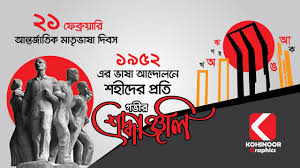 স্বাগতম
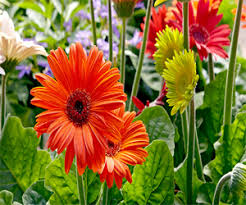 পরিচিতি
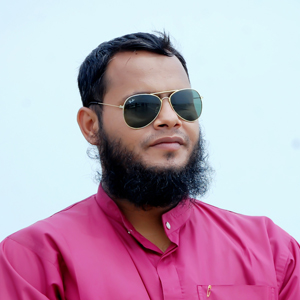 সাহিত্য কনিকা 
শ্রেণি-৮ম
৮৯ পাতা 
বাবুরের মহত্ব
গোলাম রাব্বানী 
সহকারি শিক্ষক 
গোমস্তাপুর বালুগ্রাম আলিম মাদ্রাসা
বল এটা  কীসের ছবি
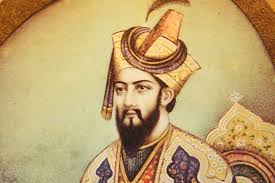 সম্রাট বাবুরের
আজকের আলচ্য বিষয় হল
বাবুরের মহত্ব
শিখণ ফল
কবি পরিচিতি বলতে পারবে।
শব্দার্থের অর্থ বলতে পারবে।
পাঠ পরিচিতি বলতে পারবে।
কবি পরিচিতি
বাবুরের মহত্ব কবিতাটি কালিদাস রায়ের পর্ণপুট কাব্যগ্রন্থ থেকে সংকলিত
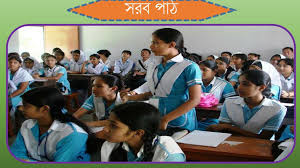 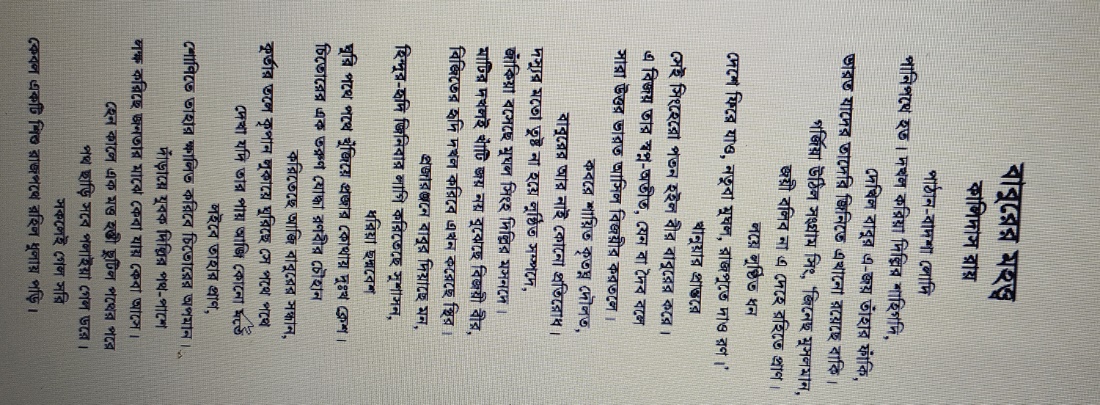 শব্দার্থ ও টিকা
হত
নিহত
সিংহাসন
শাহিগদি
জয় করতে
জিনিতে
মুল্যায়ণ
বাবুরের মহত্ত্ব কবিতাটি কোন কাব্য গ্রন্থ থেকে সংকলিত
(ক)  পূর্ণপুট     (খ) পর্ণপুট      (গ) কিশালয়       (ঘ) বল্লবী
কবি কালিদাস রায় কত সাল জন্ম গ্রহন করেন ।
(ক) ১৮৮৯(খ) ১৯৮৯ (গ) ১৯৯১ (ঘ) ১৯৯২
বাড়ির কাজ
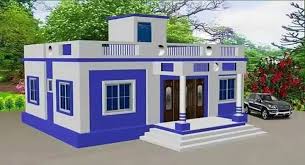 বাবুরের মহত্ত্বে কবিতায় কোনভাব ফুটে উঠেছে তা খাতায় লিখে নিয়ে আসবে
খোদা হাফিজতোমরা সবাই ভালো থেকো
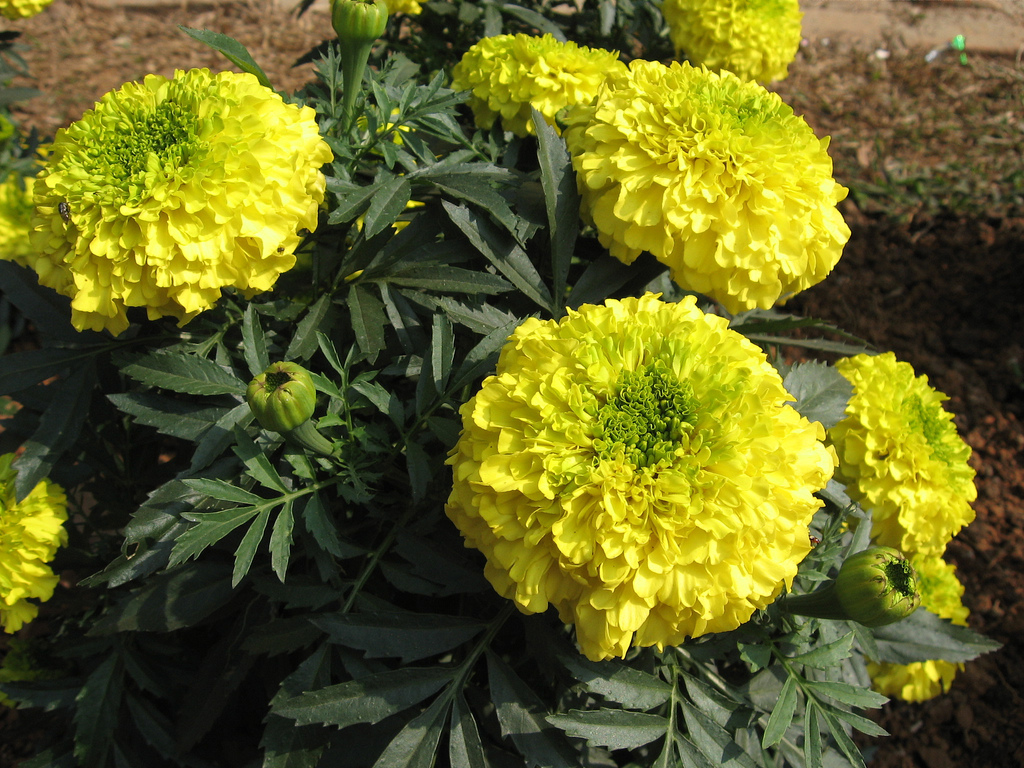